Organic Chemistry, 9th EditionL. G. Wade, Jr.
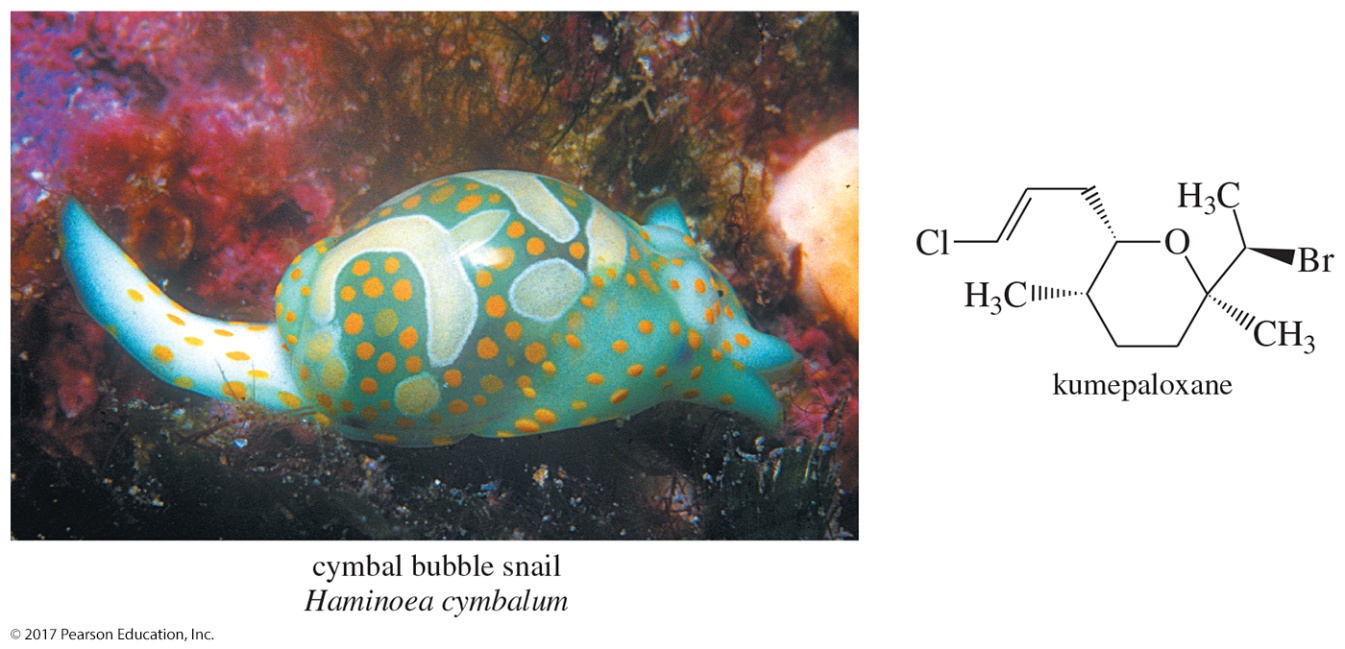 Chapter 6Lecture
Alkyl Halides;
Nucleophilic Substitution
Chad Snyder, PhD
Grace College
© 2017 Pearson Education, Inc.
I
H
H
H
H
H
C
C
B
r
C
C
H
C
l
H
H
aryl halide
vinyl halide
alkyl halide
Classes of Alkyl Halides
Alkyl halides: Halogen is directly bonded to an sp3 carbon.
Vinyl halides: Halogen is bonded to an sp2 carbon of alkene.
Aryl halides: Halogen is bonded to an sp2 carbon on a benzene ring.
Polarity and Reactivity
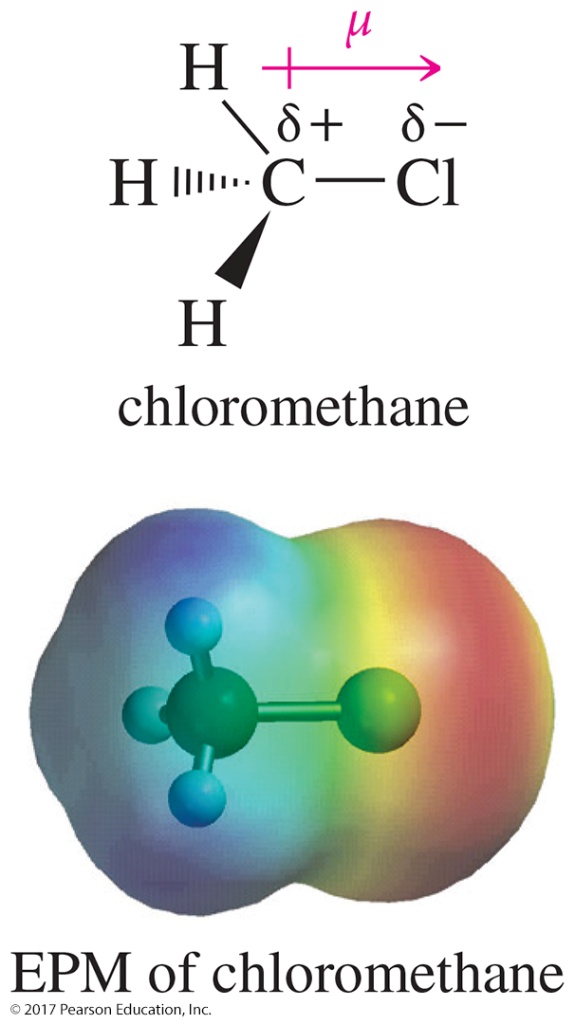 Halogens are more electronegative than C.
Carbon–halogen bond is polar, so carbon has partial positive charge.
Carbon can be attacked by a nucleophile.
Halogen can leave with the electron pair.
IUPAC Nomenclature
Name as a haloalkane. 
Choose the longest carbon chain, even if the halogen is not bonded to any of those carbons.
Use lowest possible numbers for position.
1
2
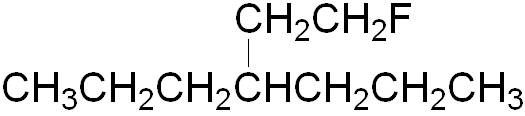 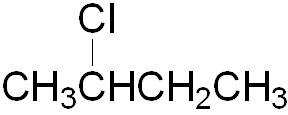 1
2     3     4    5     6     7
1
2
3
4
2-chlorobutane
4-(2-fluoroethyl)heptane
Examples
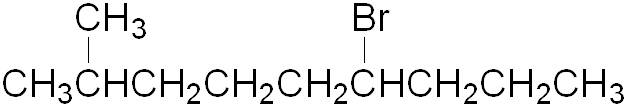 1    2    3     4     5     6    7     8    9
6-bromo-2-methylnonane
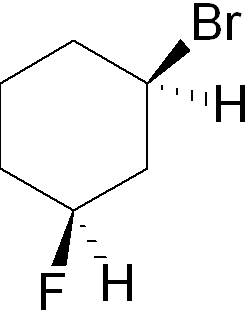 cis-1-bromo-3-fluorocyclohexane
Systematic Common Names
The alkyl groups is a substituent on halide.
It is useful only for small alkyl groups.
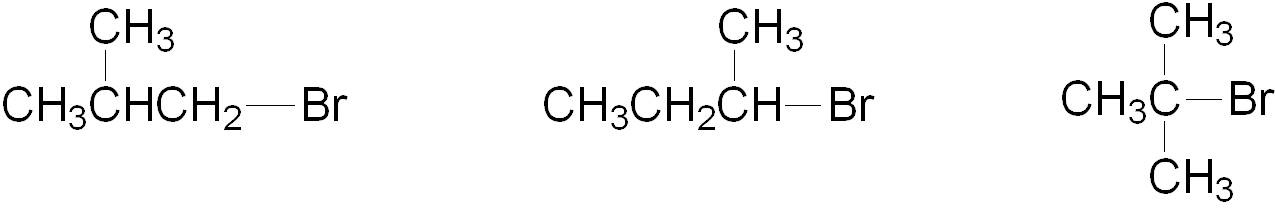 isobutyl bromide
sec-butyl bromide
tert-butyl bromide
Common Names of Halides
CH2X2 is called methylene halide.
CHX3 is a haloform.
CX4 is carbon tetrahalide.
Common halogenated solvents:  
CH2Cl2 is methylene chloride.
CHCl3 is chloroform.
CCl4 is carbon tetrachloride.
Alkyl Halides Classification
Methyl halides: Halide is attached to a methyl group.
Primary alkyl halide: Carbon to which halogen is bonded is attached to only one other carbon.
Secondary alkyl halide: Carbon to which halogen is bonded is attached to two other carbons.
Tertiary alkyl halide: Carbon to which halogen is bonded is attached to three other carbons.
Primary, Secondary, and Tertiary Alkyl Halides
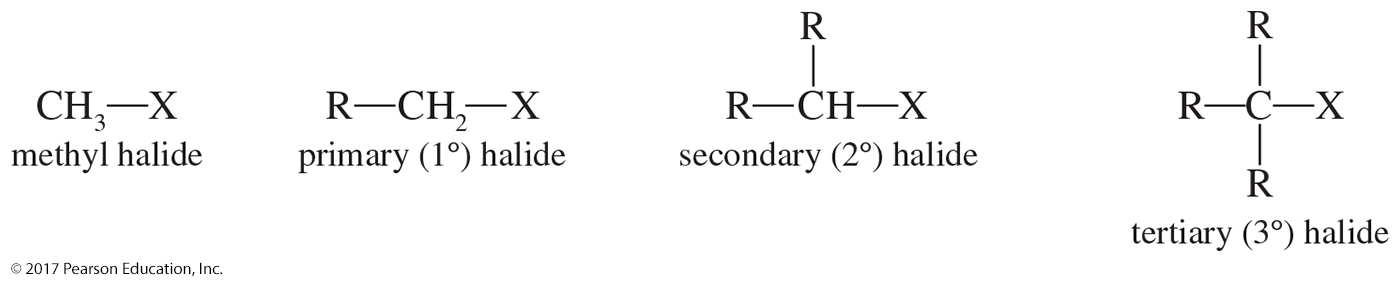 Types of Dihalides
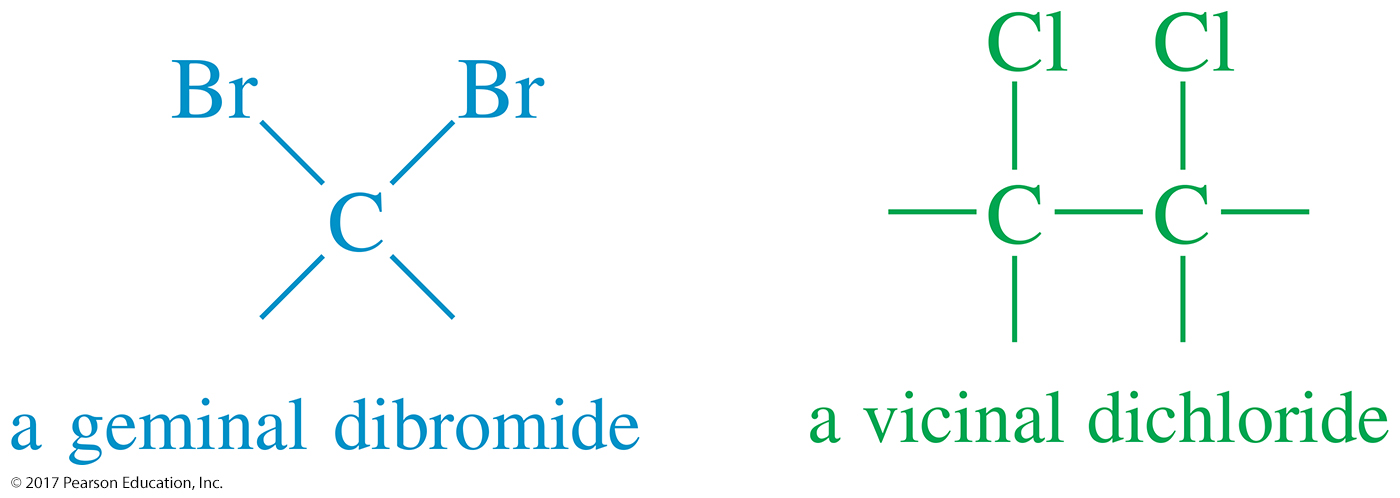 Geminal dihalide: Two halogen atoms are bonded to the same carbon.
Vicinal dihalide: Two halogen atoms are bonded to adjacent carbons.
Uses of Alkyl Halides
Industrial and household cleaners
Anesthetics 
CHCl3 was used originally as a general anesthetic but it is toxic and carcinogenic. 	
CF3CHClBr is a mixed halide and is sold as Halothane. 
Freons are used as refrigerants and foaming agents.
Freons can harm the ozone layer, so they have been replaced by low-boiling hydrocarbons or carbon dioxide.
Pesticides such as DDT are extremely toxic to insects but not as toxic to mammals.  
Haloalkanes can not be destroyed by bacteria, so they accumulate in the soil to a level that can be toxic to mammals, especially humans.
Dipole Moments
Electronegativities of the halides:	F > Cl > Br > I
Bond lengths increase as the size of the halogen increases: 	C—F < C—Cl < C—Br < C—I
Bond dipoles     	C—Cl > C—F > C—Br > C—I       1.56 D         1.51 D      1.48 D      1.29 D
Molecular dipoles depend on the geometry of the molecule.
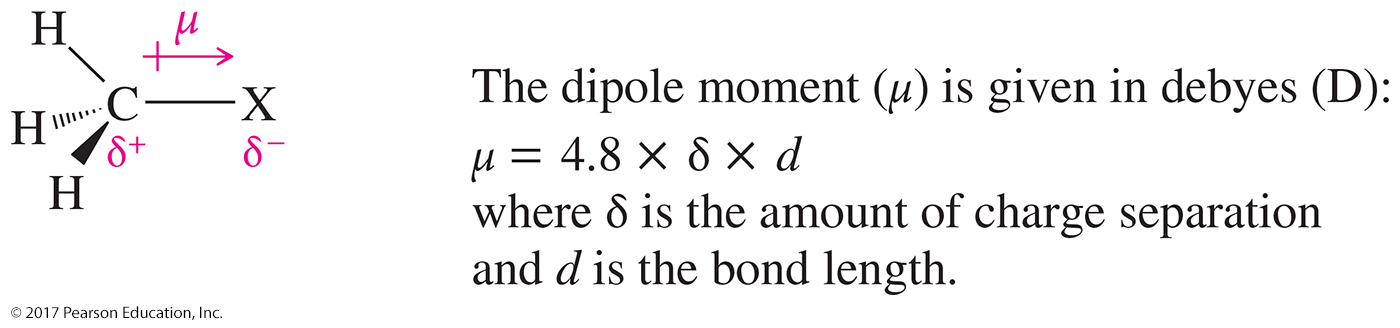 Dipole Moments and Molecular Geometry
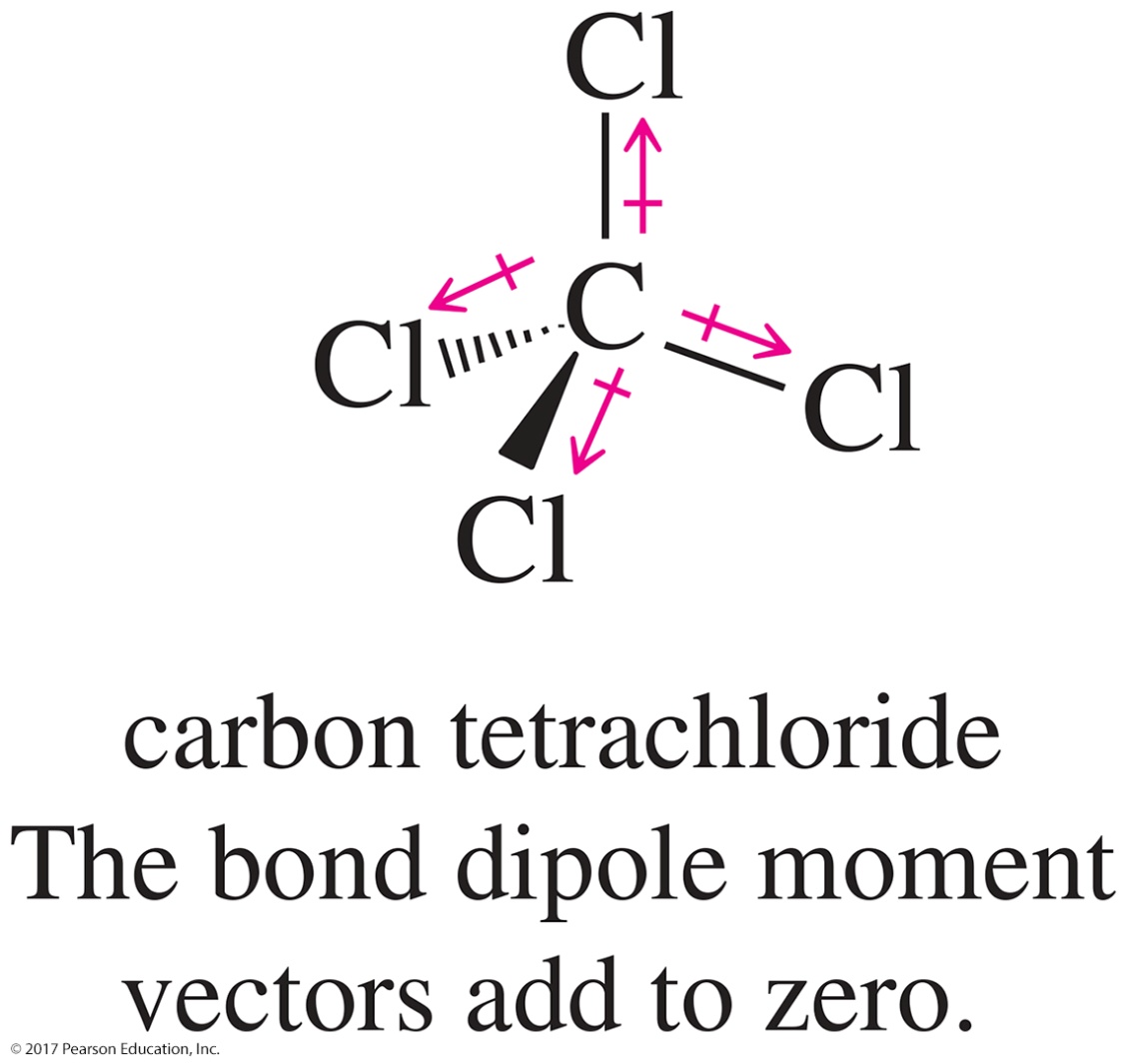 Notice how the four, symmetrically oriented polar bonds of the carbon tetrahalides cancel to give a molecular dipole moment of zero.
Boiling Points
Greater intermolecular forces, higher b. p.
Dipole–dipole attractions are not significantly different for different halides.
London forces are greater for larger atoms.
Greater mass = higher b. p.
Spherical shape decreases b. p.          (CH3)3CBr           CH3(CH2)3Br                 73 °C                   102 °C
Densities
Alkyl fluorides and alkyl chlorides (those
   with just one chlorine atom) are less dense than water (1.00 g/mL).
Alkyl chlorides with two or more chlorine atoms are denser than water. 
All alkyl bromides and alkyl iodides are denser than water.
Preparation of Alkyl Halides
Free radical halogenation (Chapter 4)
Chlorination produces a mixture of products. This reaction is not a good lab synthesis, except in alkanes where all hydrogens are equivalent.
Bromination is highly selective.
Free radical allylic halogenation
Halogen is placed on a carbon directly attached to the double bond (allylic).
Halogenation of Alkanes
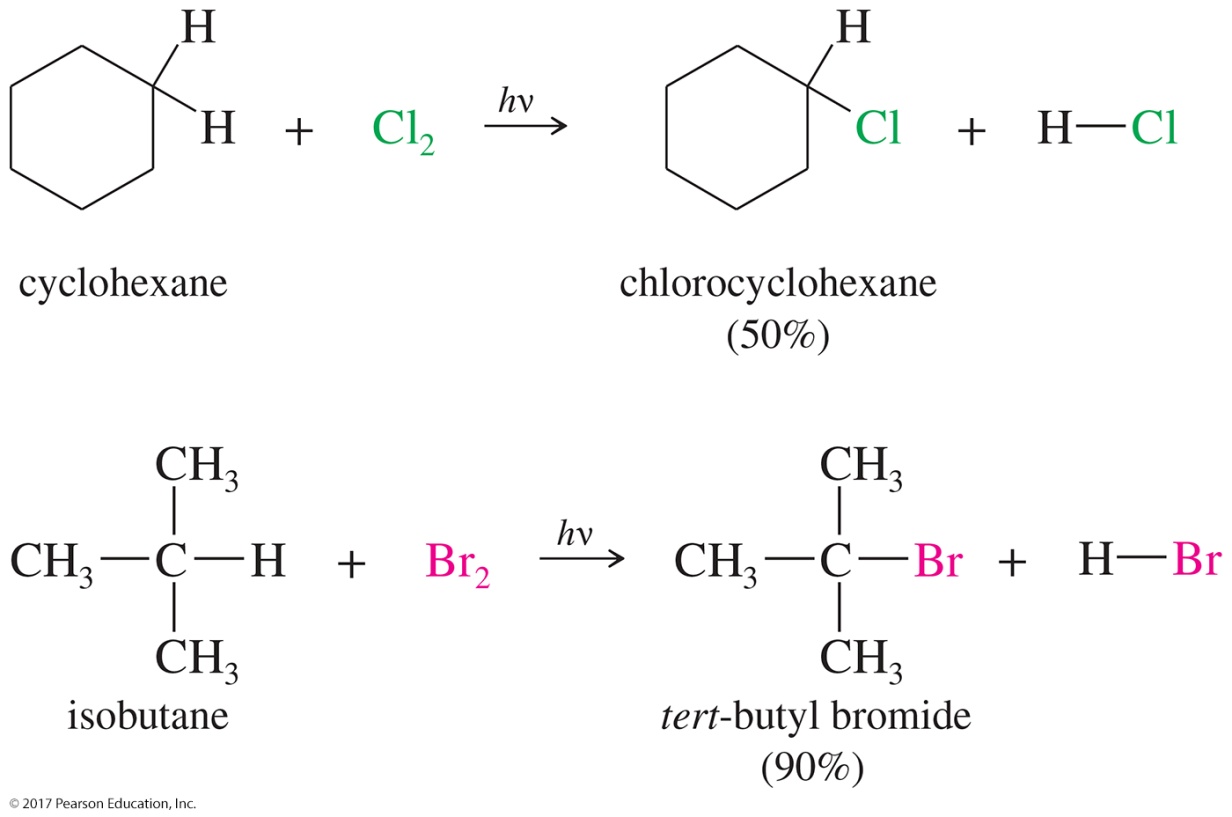 Chlorination is not selective.
Bromination is highly selective:              3° carbons > 2° carbons > 1° carbons
Allylic Bromination
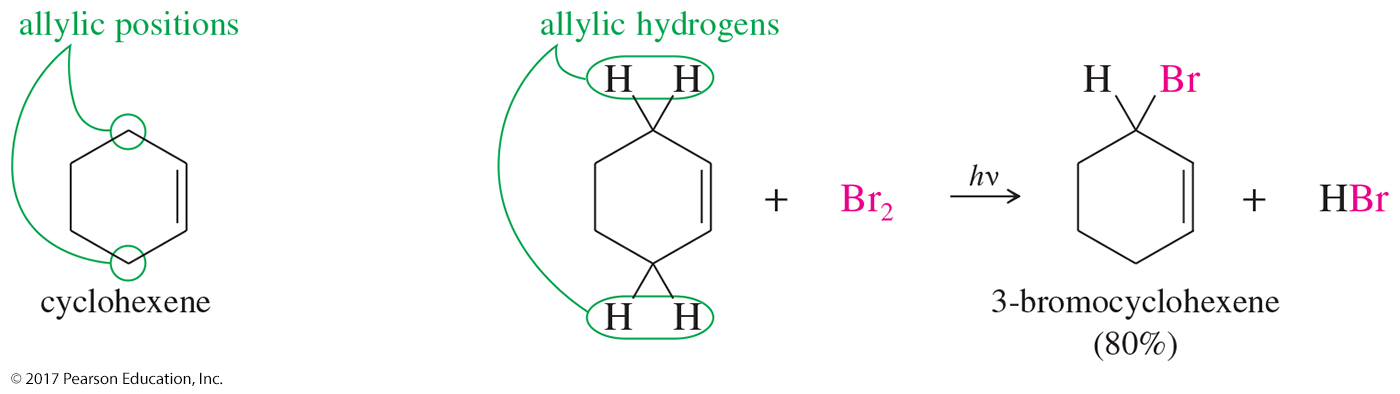 Allylic radicals are resonance stabilized.
Bromination occurs with good yield at the allylic position (sp3 C next to C     C).
Reaction Mechanism
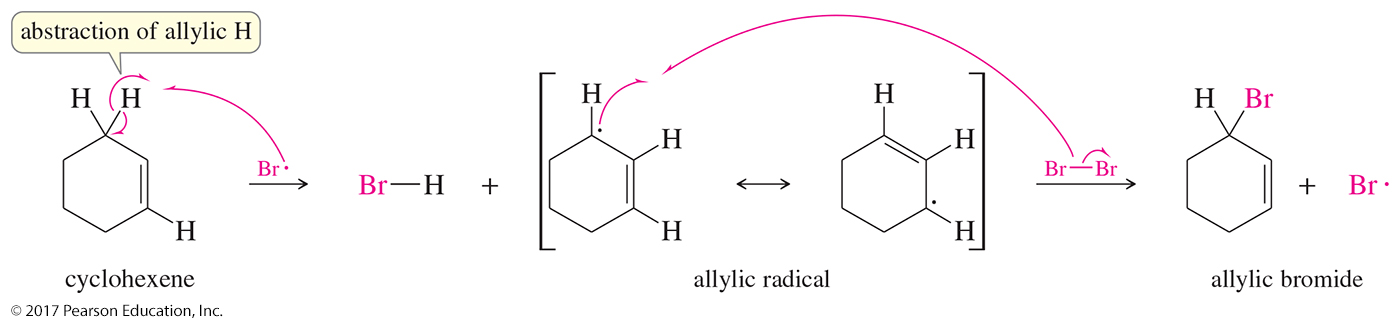 The mechanism involves an allylic radical stabilized by resonance.
Both allylic radicals can react with bromine.
N-Bromosuccinimide
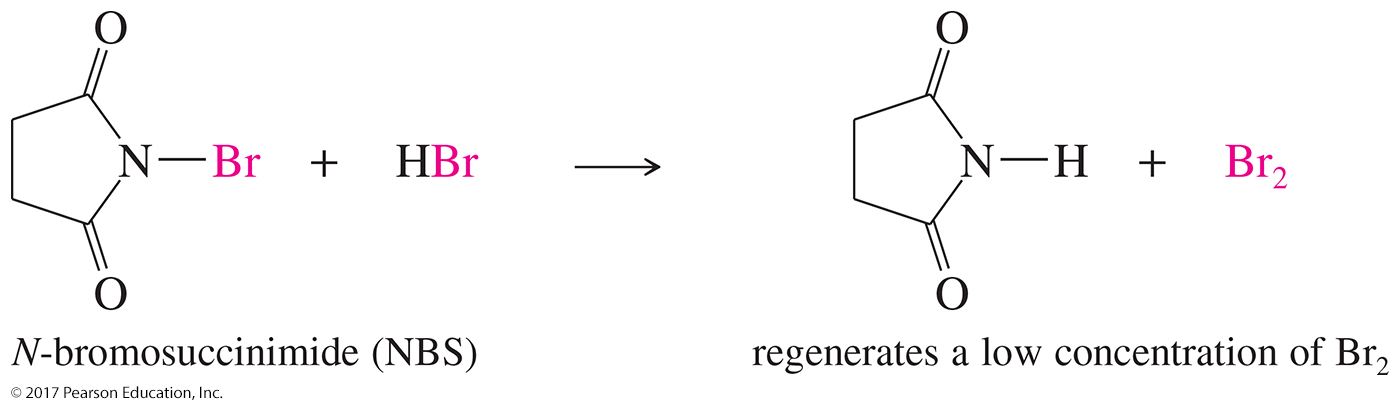 N-Bromosuccinimide (NBS) is an allylic brominating agent.
It keeps the concentration of Br2 low.
Example of Allylic Halogenation with NBS
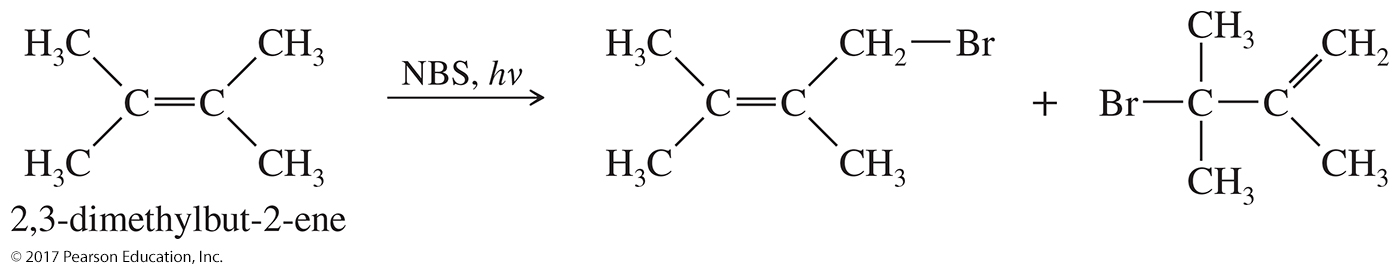 Reactions of Alkyl Halides
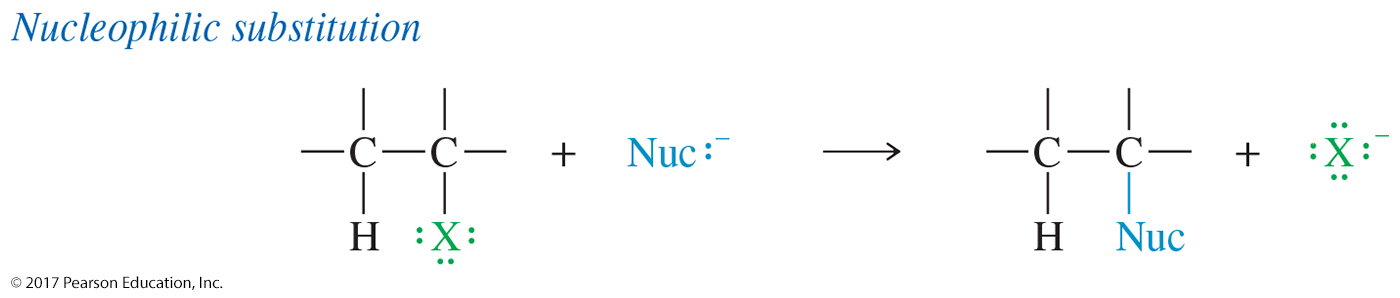 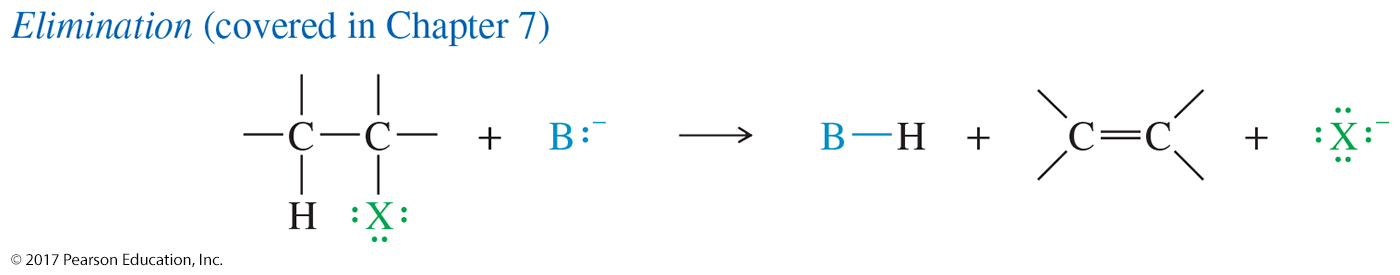 The SN2 Reaction
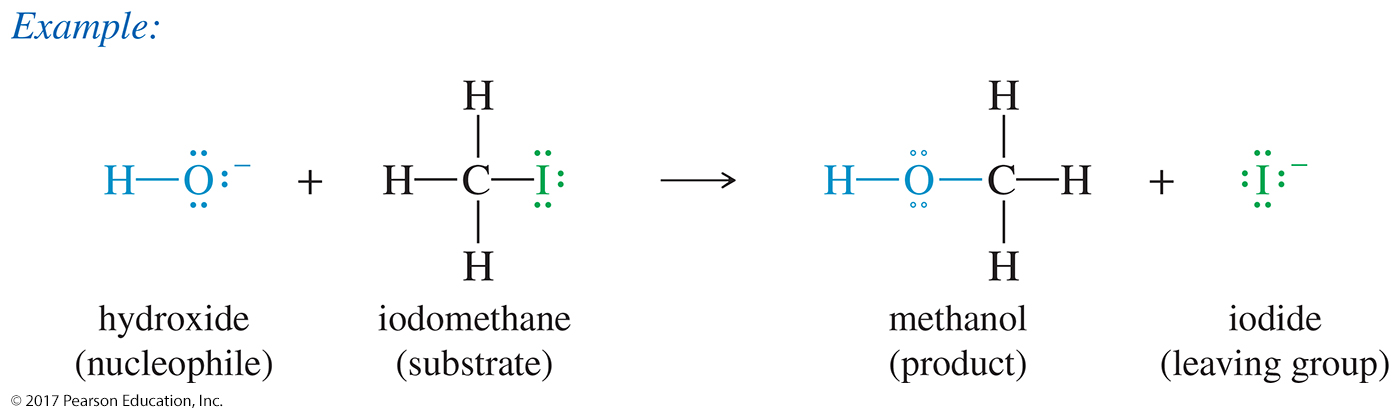 The halogen atom on the alkyl halide is replaced with the nucleophile (HO–).
Since the halogen is more electronegative than carbon, the C—I bond breaks heterolytically and the iodide ion leaves.
SN2 Mechanism
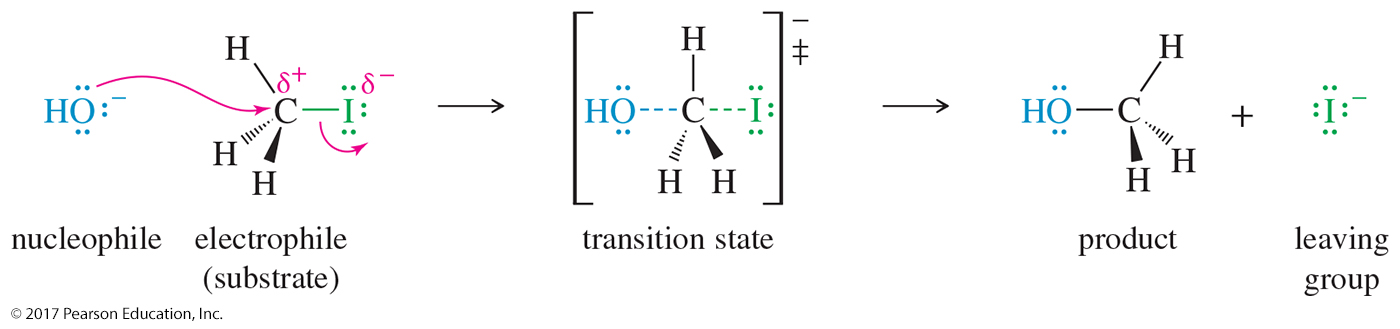 Bimolecular nucleophilic substitution (SN2)
  Concerted reaction: New bond forming and old bond   
   breaking at same time
  Reaction is second order overall.
  Rate = kr[alkyl halide][nucleophile]
SN2 Energy Diagram
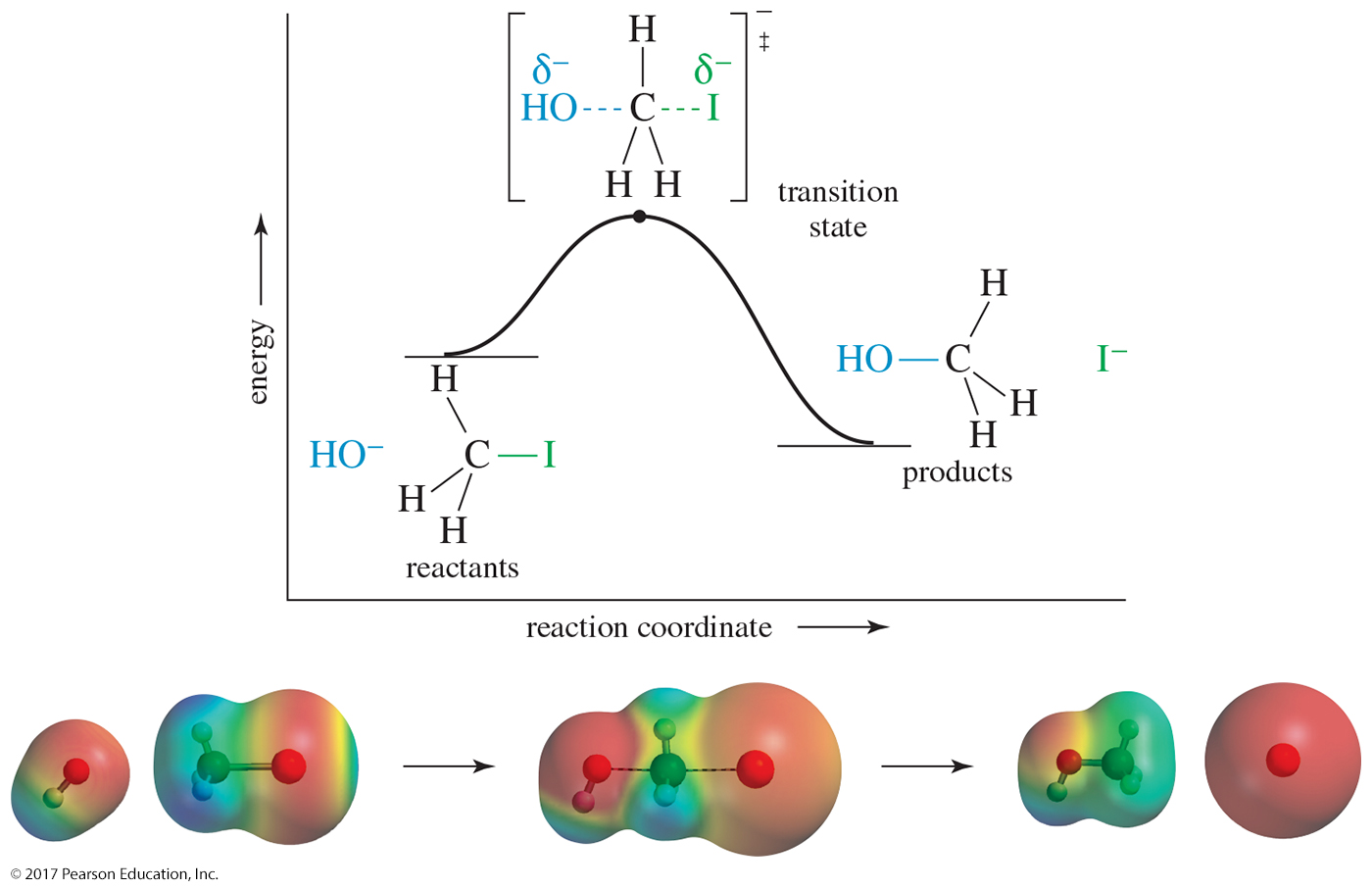 The SN2 reaction is a one-step reaction.
Transition state is highest in energy.
Uses for SN2 Reactions
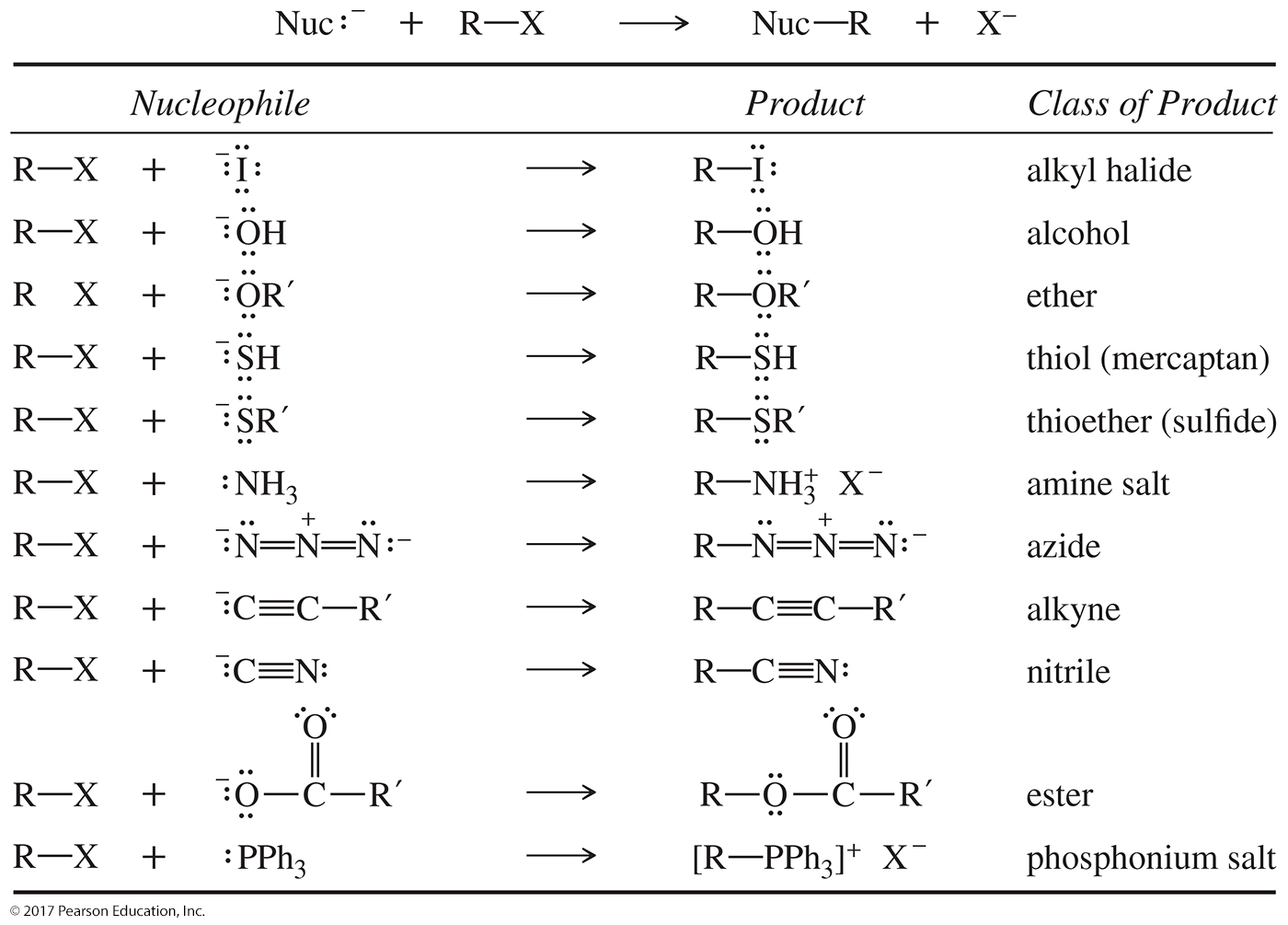 SN2: Nucleophilic Strength
Stronger nucleophiles react faster.
Strong bases are strong nucleophiles, but not all strong nucleophiles are basic.
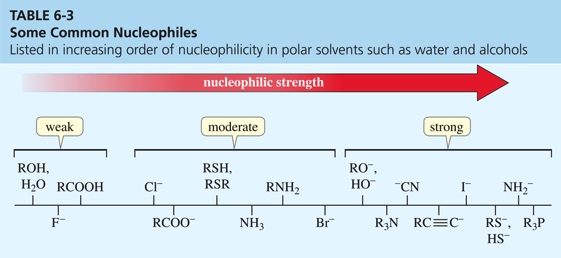 Basicity Versus Nucleophilicity
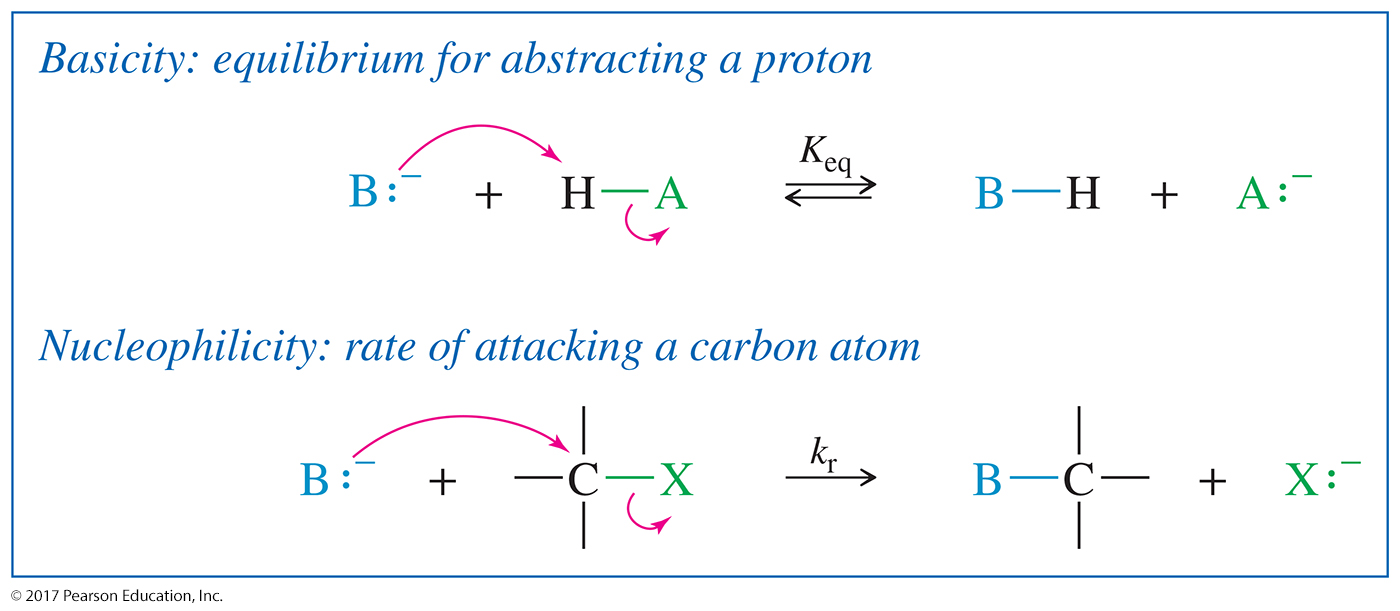 Basicity is defined by the equilibrium constant for abstracting a proton.
Nucleophilicity is defined by the rate of attack on the electrophilic carbon atom
Trends in Nucleophilicity
A negatively charged nucleophile is stronger than its neutral counterpart:  	
Nucleophilicity decreases from left to right:  	
It increases down periodic table as size and polarizability increase:
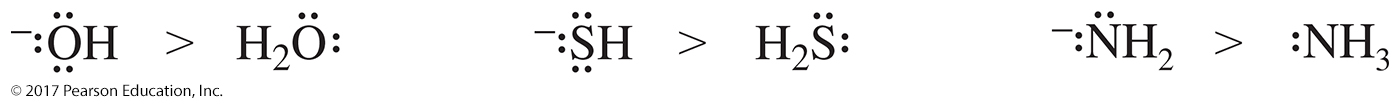 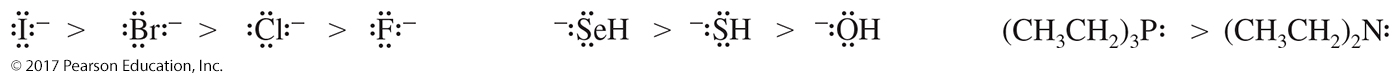 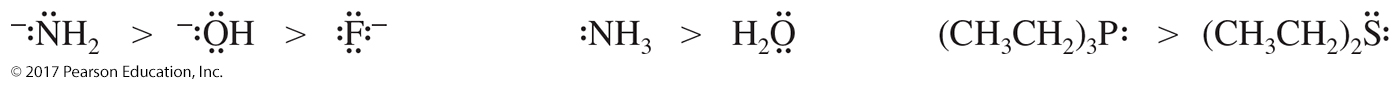 Polarizability Effect
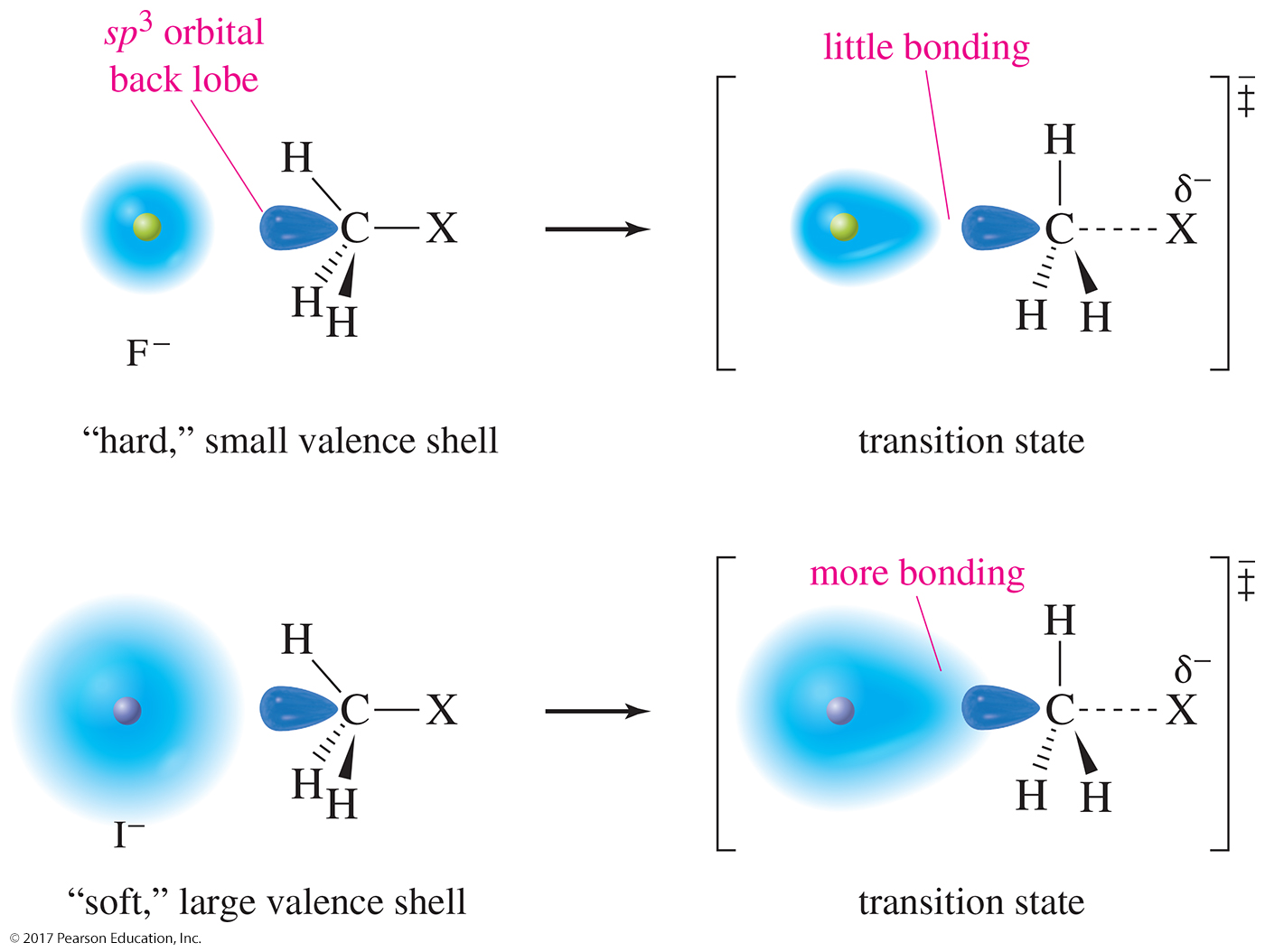 Bigger atoms have a soft shell that can start to overlap the carbon atom from a farther distance.
Solvent Effects: Protic Solvents
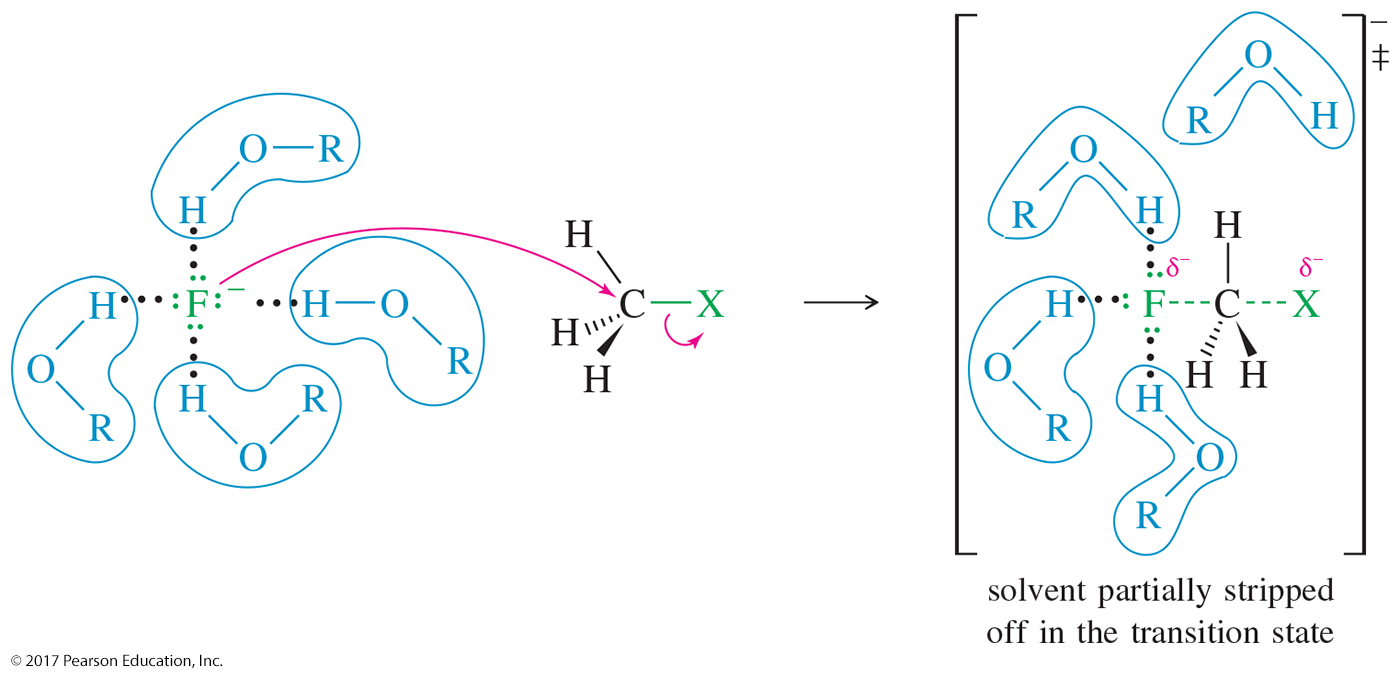 Polar protic solvents have acidic hydrogens (O—H or N—H) that can solvate the nucleophile, reducing their nucleophilicity.
Nucleophilicity in protic solvents increases as the size of the atom increases.
Solvent Effects: Aprotic Solvents
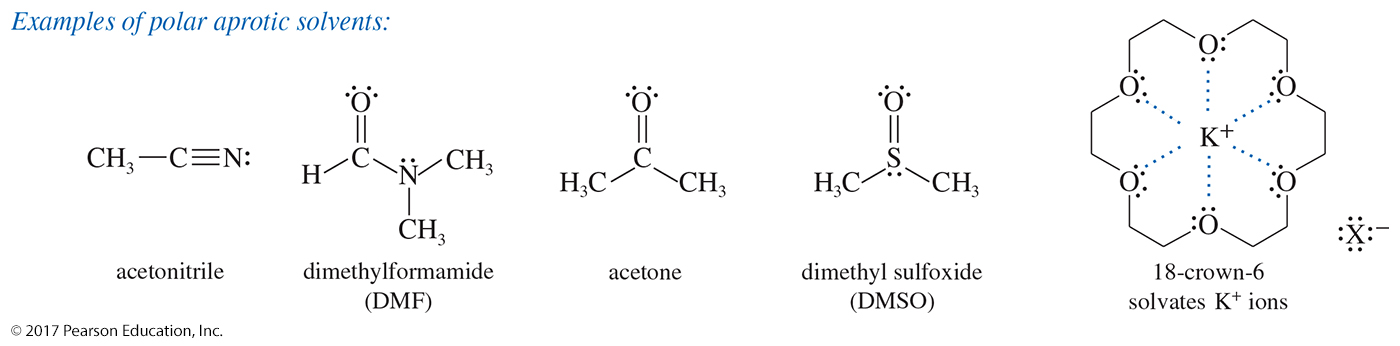 Polar aprotic solvents do not have acidic protons and, therefore, cannot hydrogen bond.
Some aprotic solvents are acetonitrile: DMF, acetone, and DMSO.
SN2 reactions proceed faster in aprotic solvents.
Crown Ethers
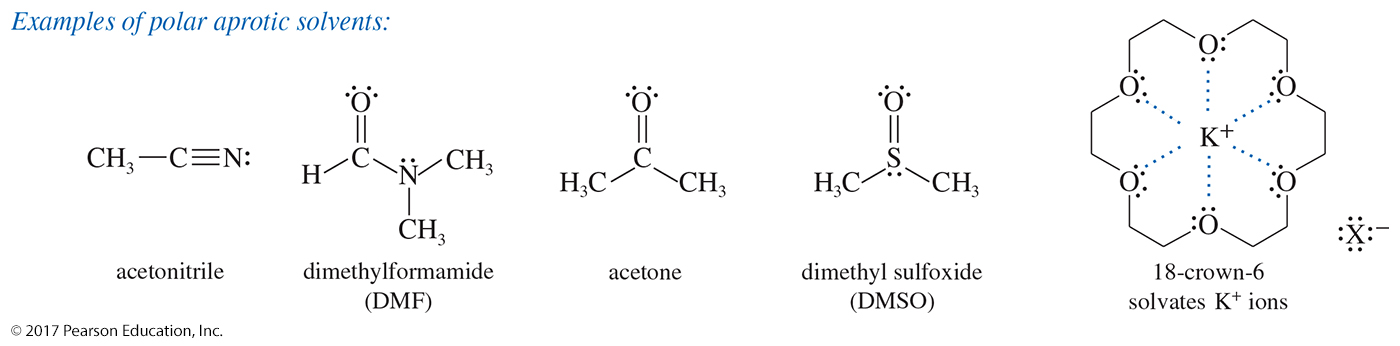 Crown ethers solvate the cation, so the nucleophilic strength of the anion increases.
Fluoride becomes a good nucleophile.
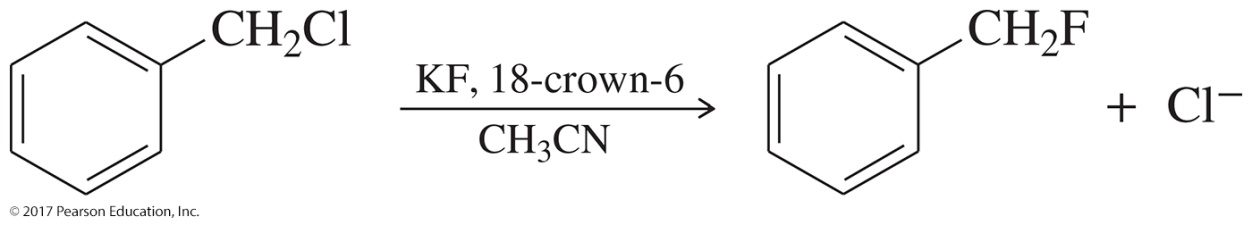 Leaving Group Ability
The best leaving groups are
electron-withdrawing, to polarize the carbon atom.
stable (not a strong base) once they have left.
polarizable, to stabilize the transition state.
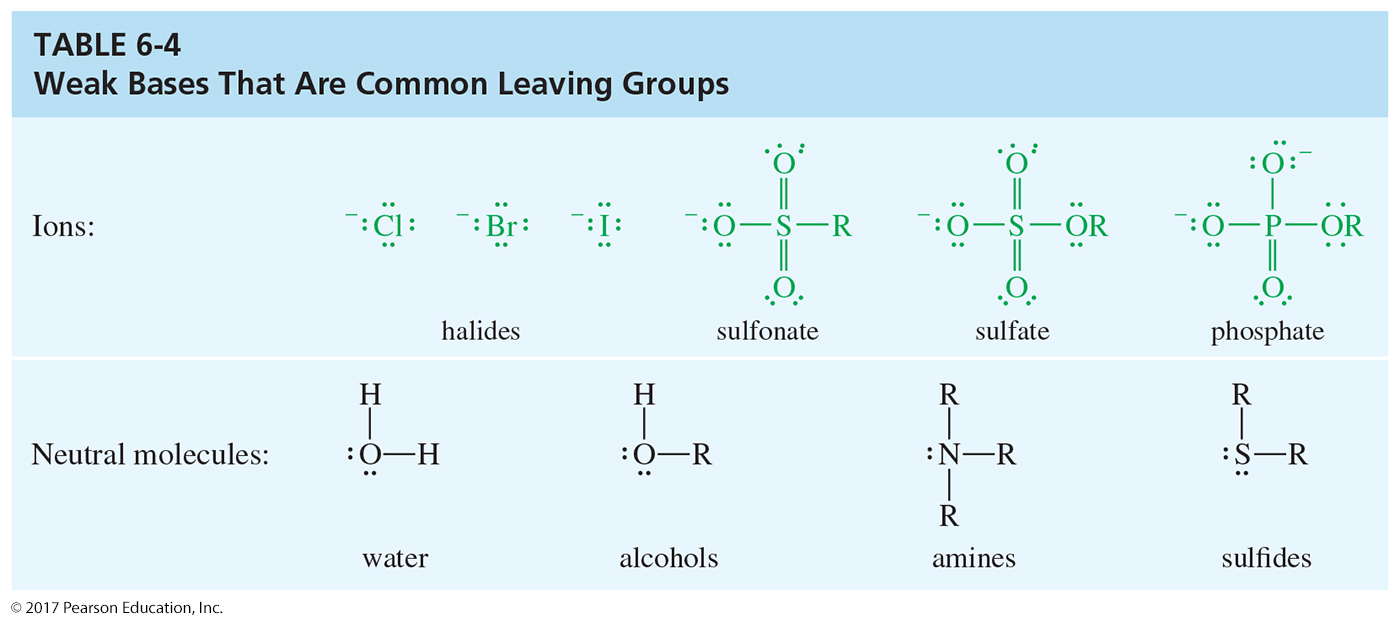 Structure of Substrate on SN2 Reactions
Relative rates for SN2:  
    	CH3X > 1° > 2° >> 3°
Tertiary halides do not react via the SN2 mechanism due to steric hindrance.
Effect of Substituents on the Rates of SN2 Reactions
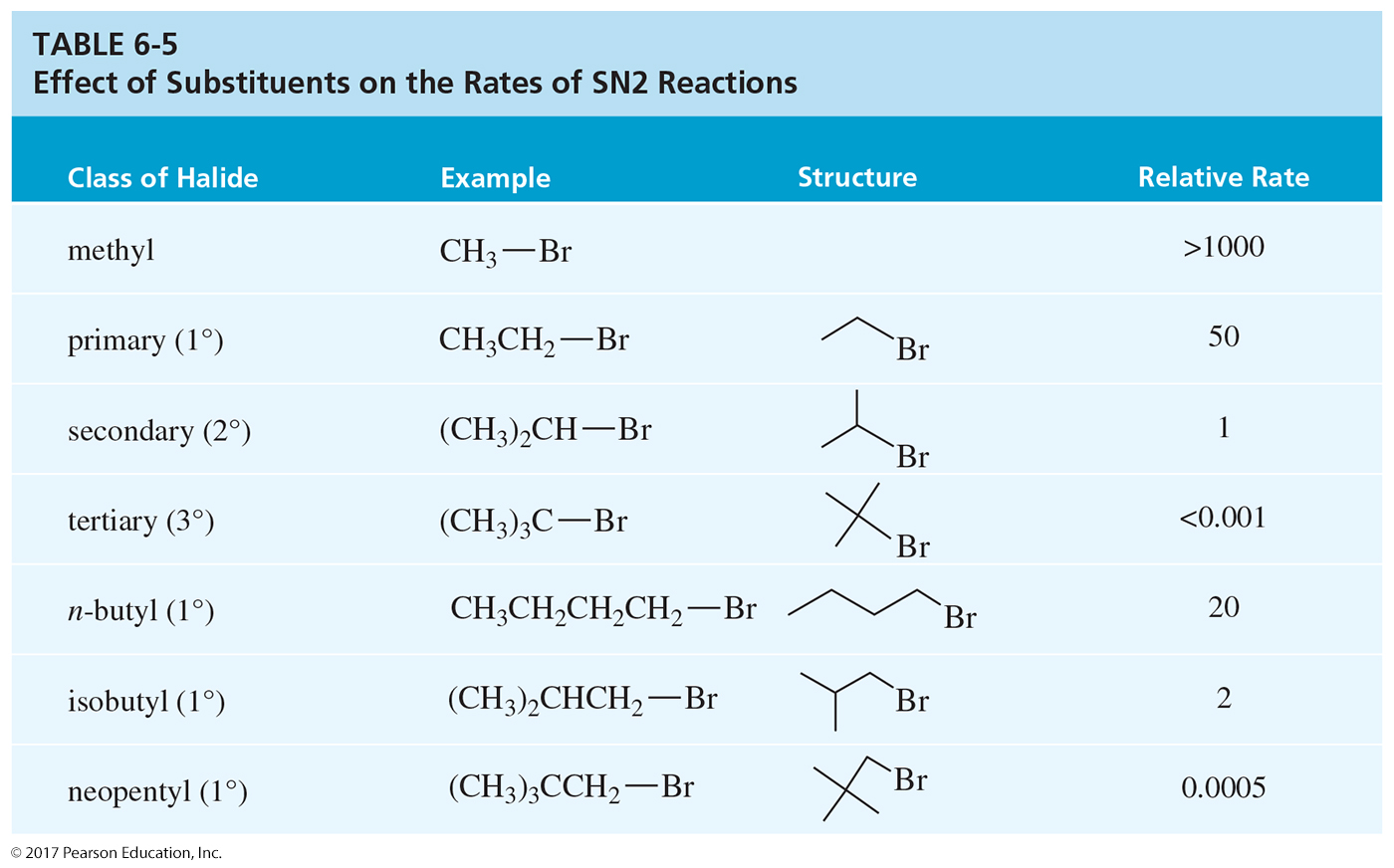 Steric Effects of the Substrate on SN2 Reactions
Nucleophile approaches from the back side.
It must overlap the back lobe of the C—X sp3 orbital.
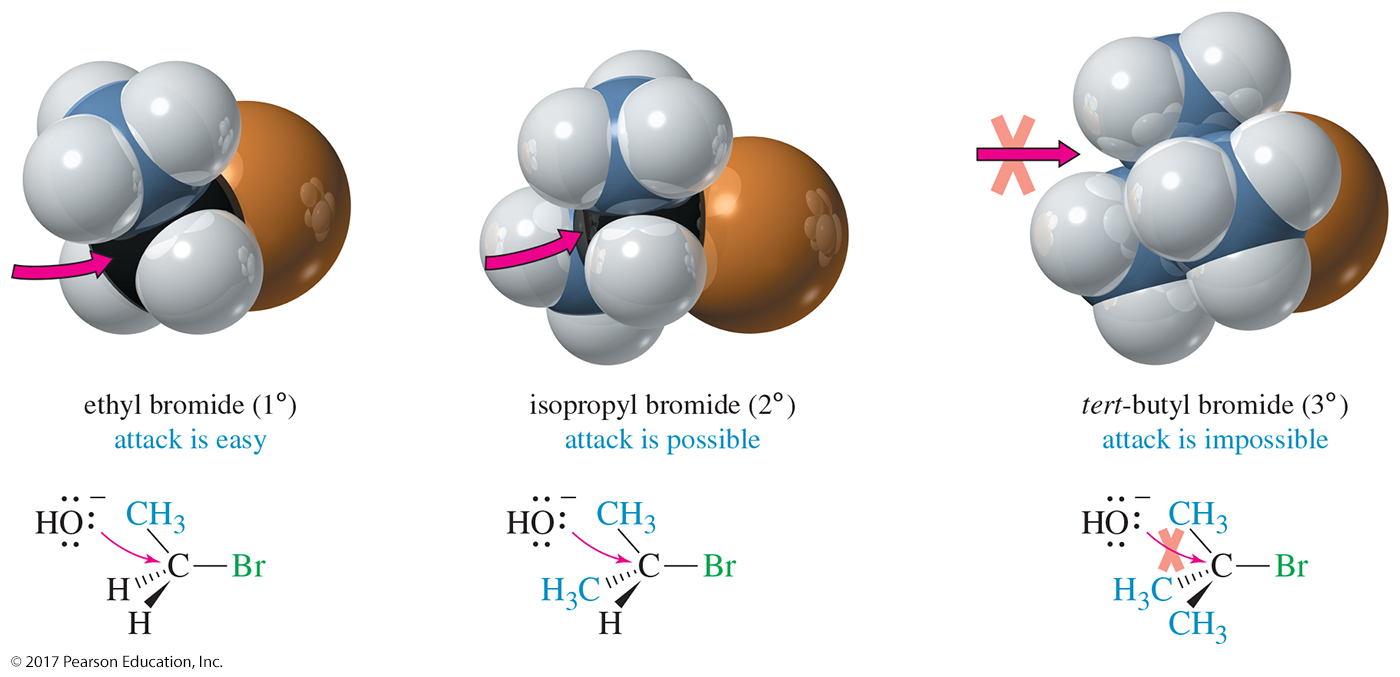 Stereochemistry of SN2
SN2 reactions will result in an inversion of configuration also called a Walden inversion.
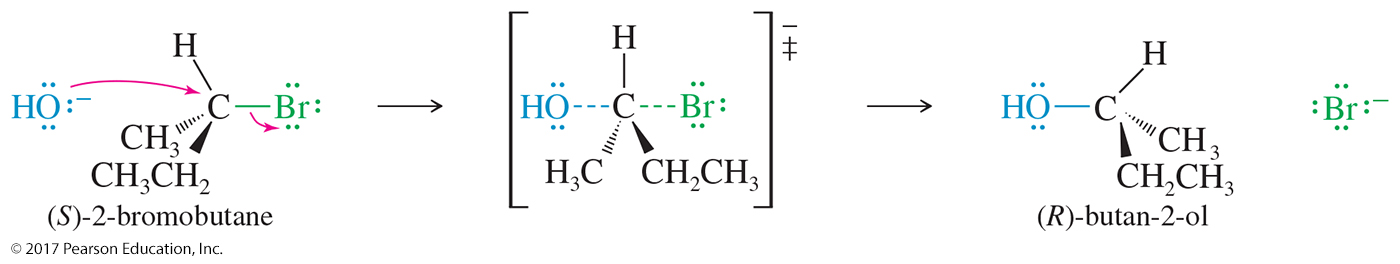 Back-Side Attack in the SN2 Reaction
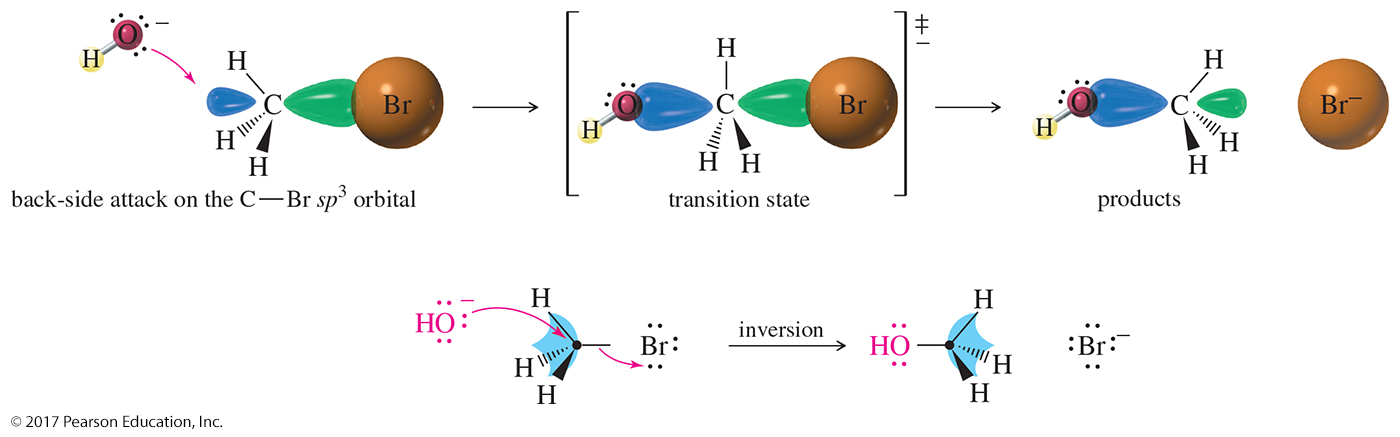 The SN1 Reaction
The SN1 reaction is a unimolecular nucleophilic substitution.
It has a carbocation intermediate.
Rate = kr[alkyl halide]
Racemization occurs.
SN1 Mechanism
Step 1: Formation of the carbocation
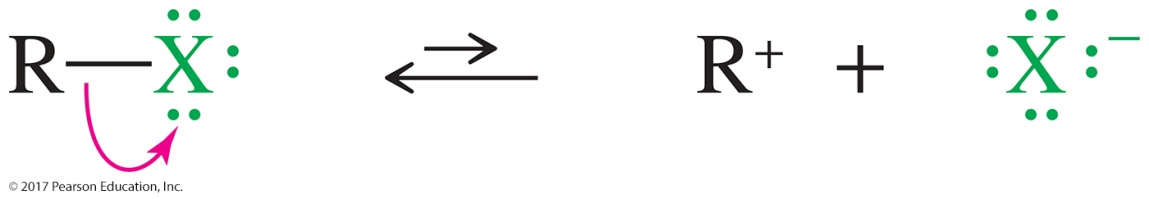 Step 2: Attack of the nucleophile
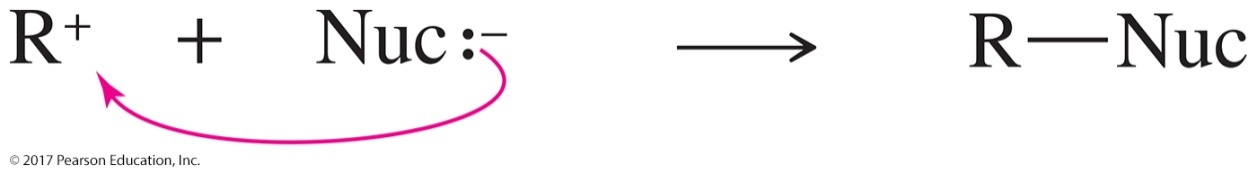 If the nucleophile is an uncharged molecule like water or an alcohol, the positively charged product must lose a proton to give the final uncharged product.
SN1 Mechanism: Step 1
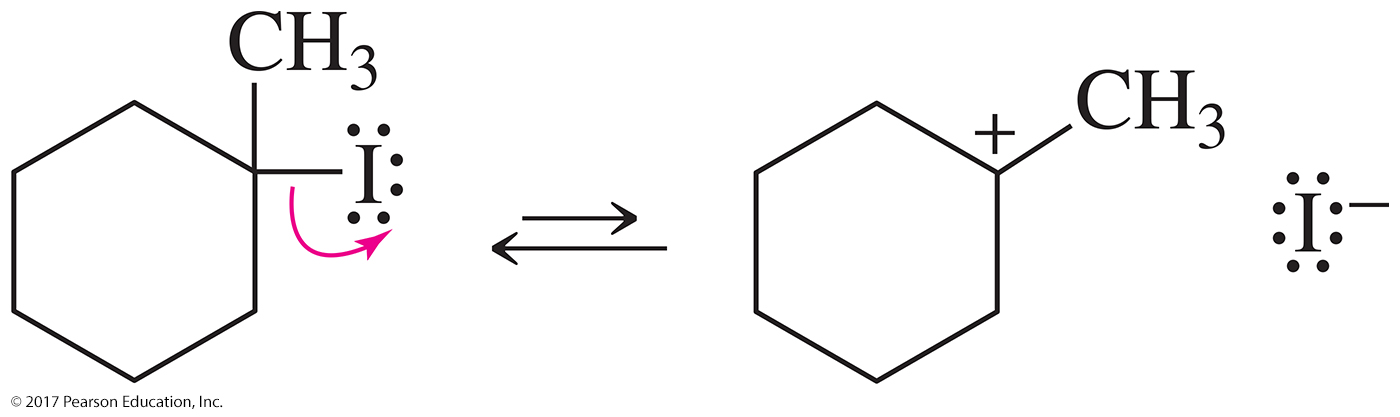 Formation of carbocation (rate-determining step)
SN1 Mechanism: Step 2
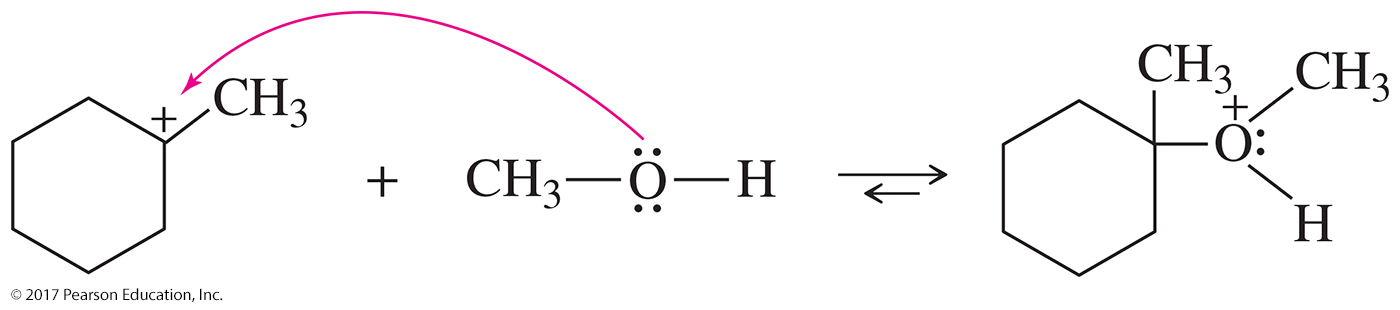 The nucleophile attacks the carbocation, forming the product.
SN1 Mechanism: Step 3
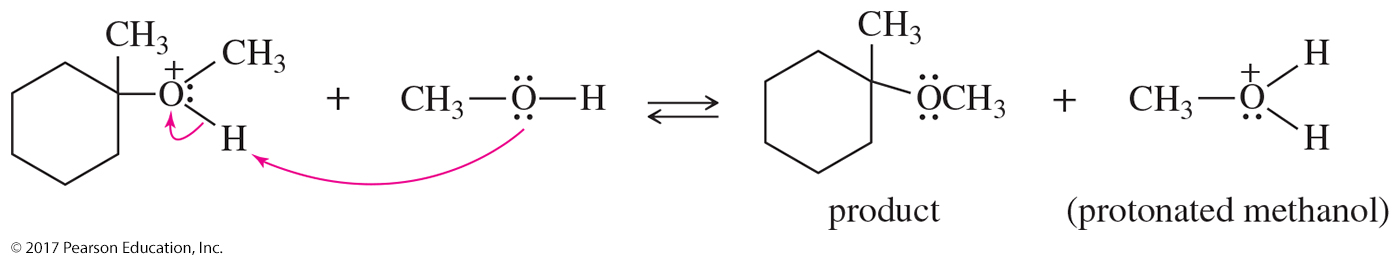 If the nucleophile is neutral, a third step      (deprotonation) will be needed.
SN1 Energy Diagram
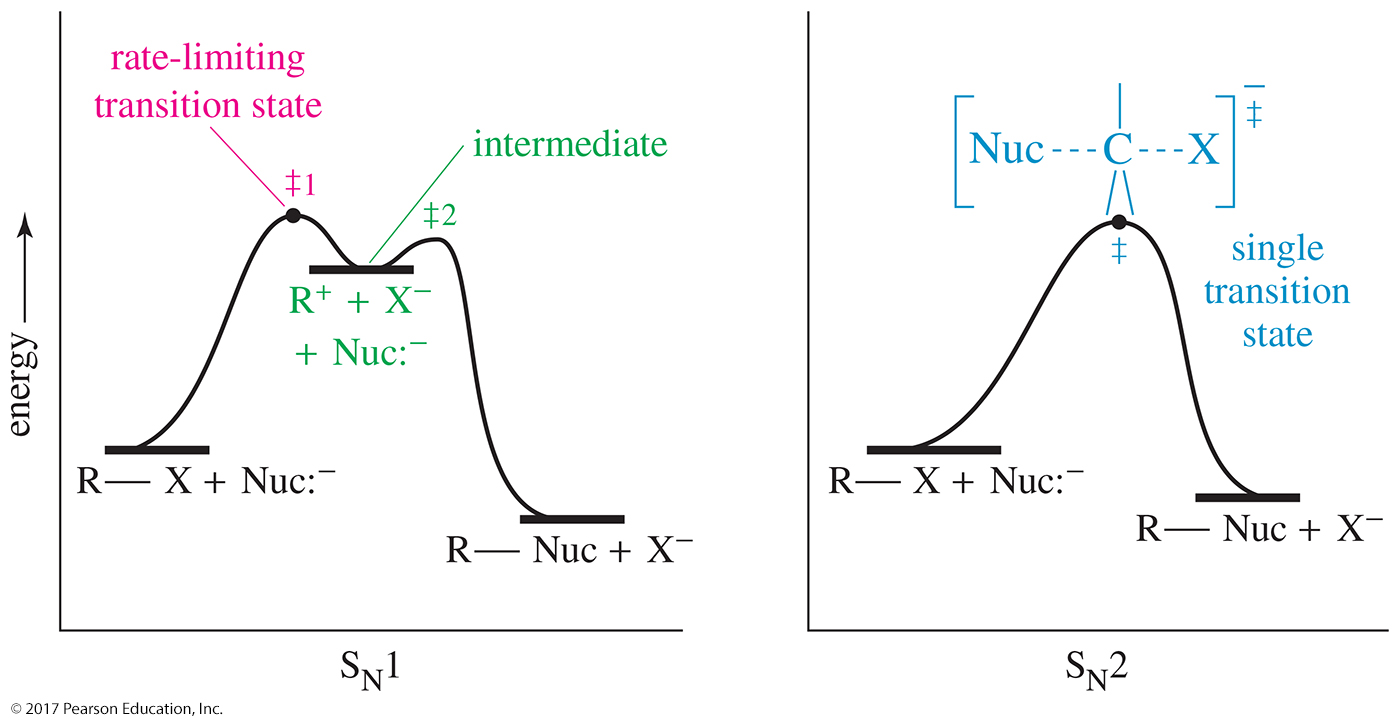 Forming the carbocation is an endothermic step.
Step 2 is fast with a low activation energy.
Rates of SN1 Reactions
Order of reactivity follows stability of carbocations (opposite to SN2).
3° > 2° > 1° >> CH3X
A more stable carbocation requires less energy to form.
A better leaving group will increase the rate of the reaction.
Substituent Effects
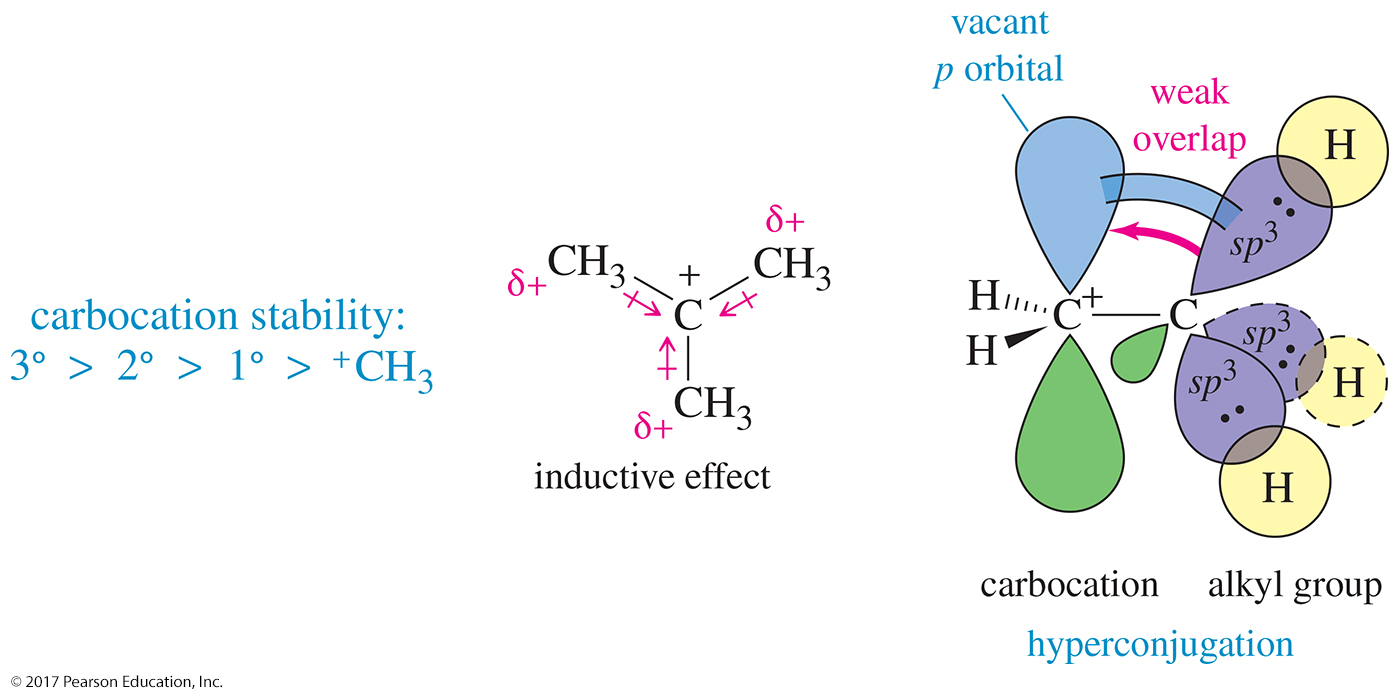 SN1 reactivity: 3° > 2° > 1° > CH3X
Solvation Effect
Polar protic solvent is best because it can solvate both ions strongly through hydrogen bonding.
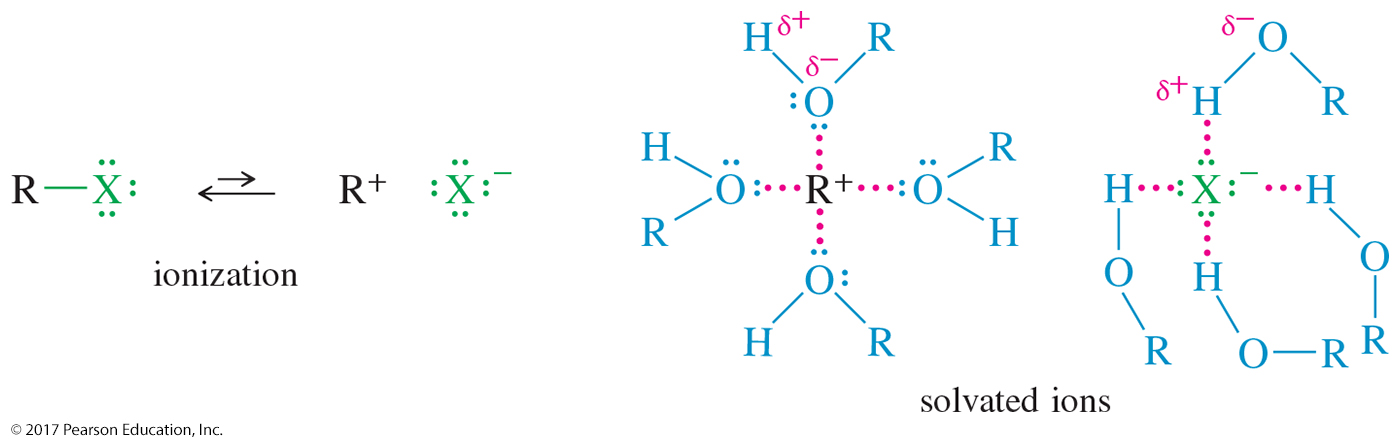 Structure of the Carbocation
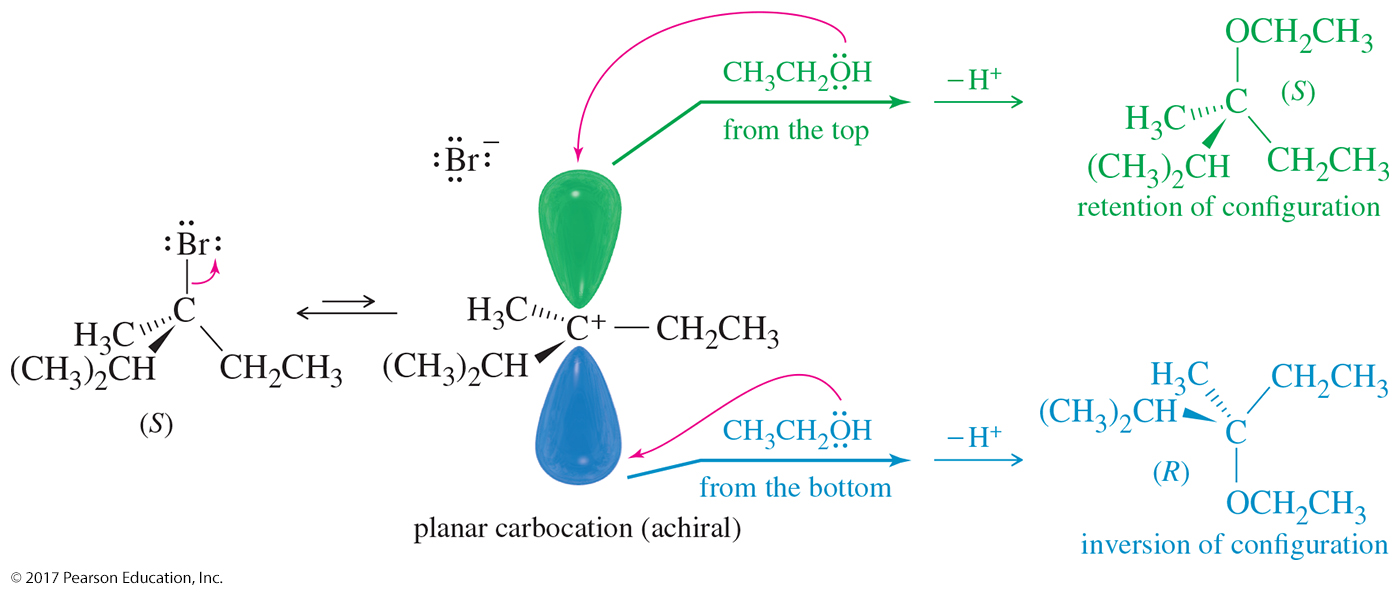 Carbocations are sp2 hybridized and trigonal planar. The lobes of the empty p orbital are on both sides of the trigonal plane.
Nucleophilic attack can occur from either side, producing mixtures of retention and inversion of configuration if the carbon is chiral.
Carbocation Stability
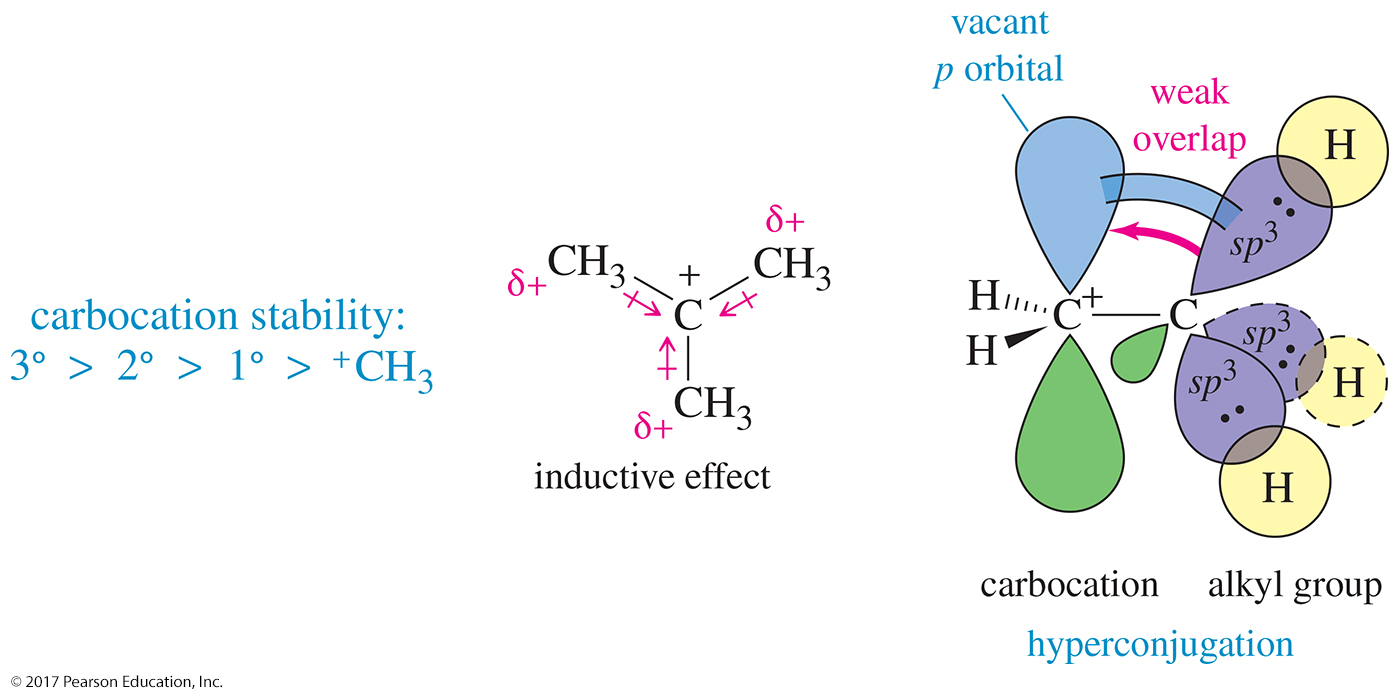 Carbocations are stabilized by inductive effect and by hyperconjugation.
Stereochemistry of SN1
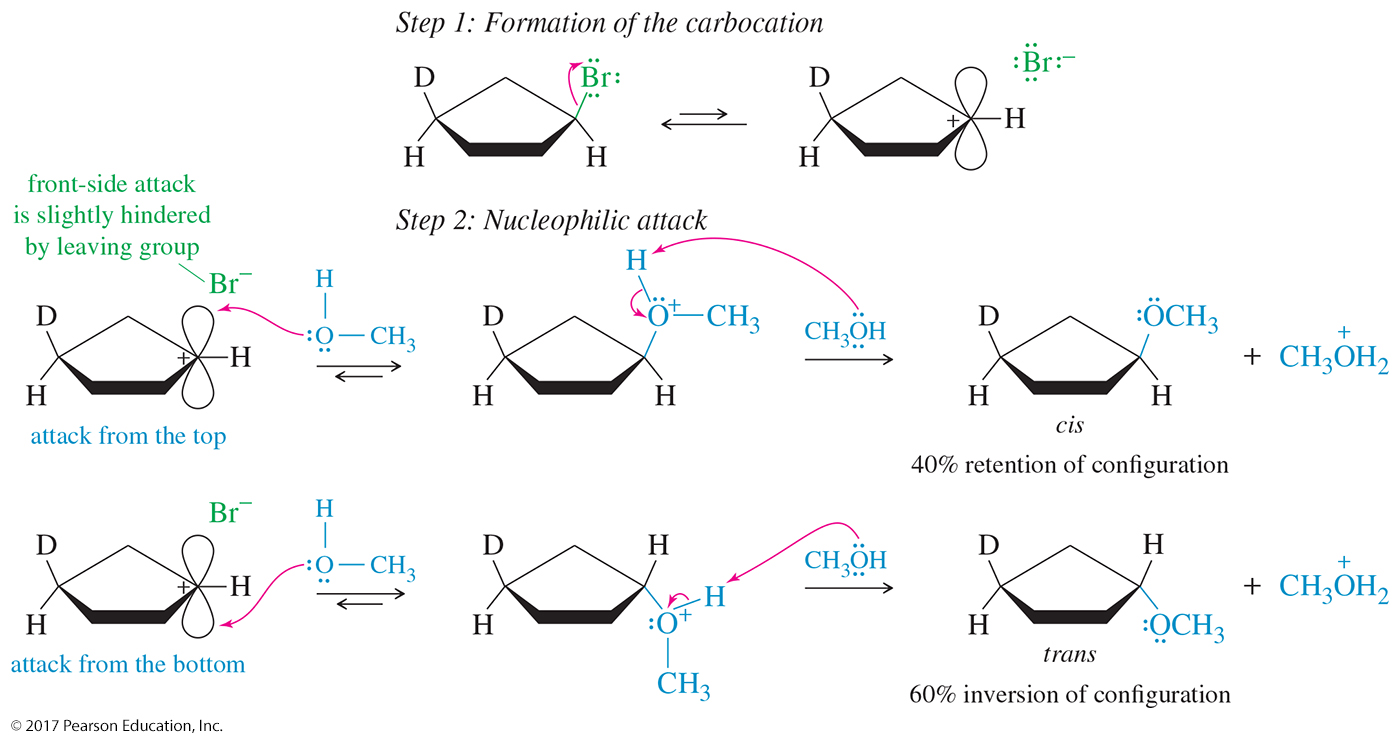 The SN1 reaction produces mixtures of enantiomers. There is usually more inversion than retention of configuration.
Rearrangements
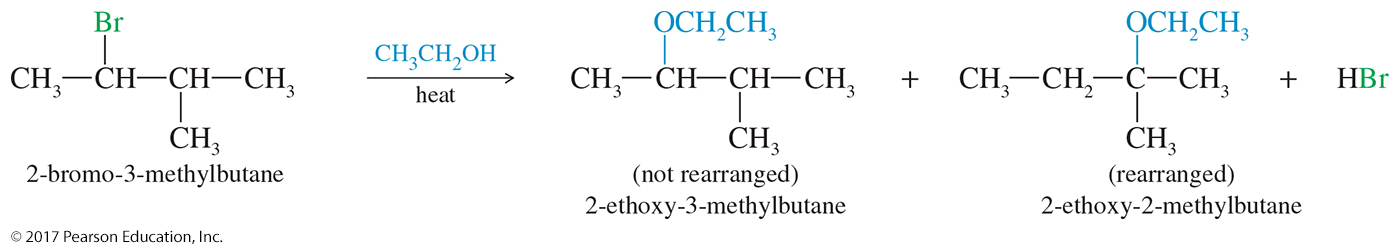 Carbocations can rearrange to form a more stable carbocation.
Move the smallest group on the adjacent carbon:
Hydride shift: H– on adjacent carbon moves.
Methyl shift: CH3– on adjacent carbon moves.
Hydride and Methyl Shifts
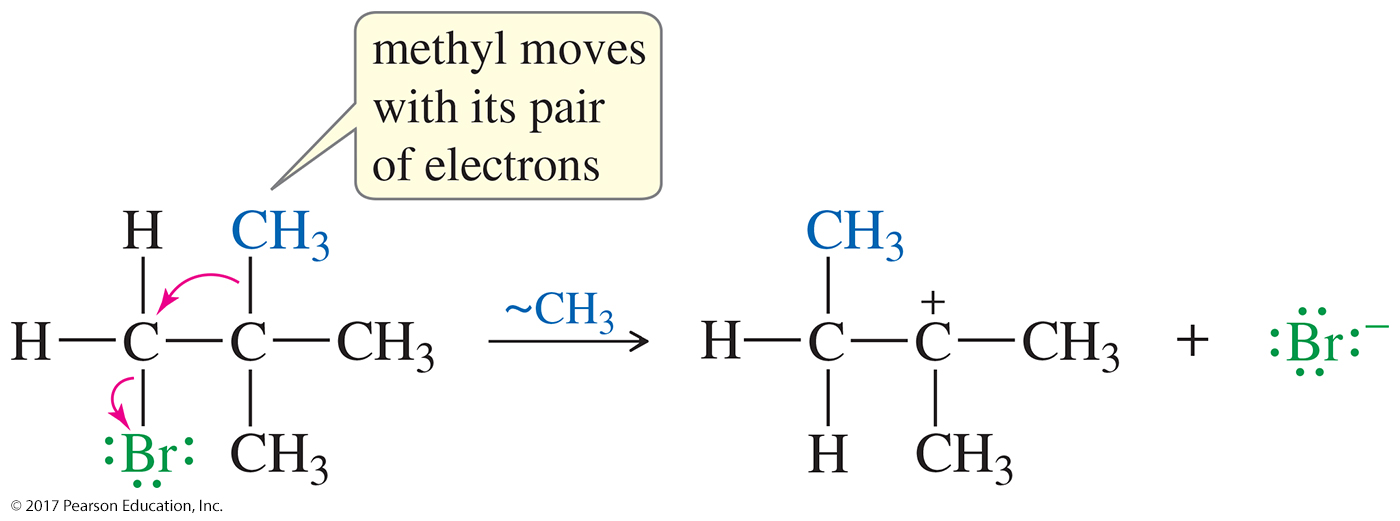 Since a primary carbocation cannot form, the methyl group on the adjacent carbon will move (along with both bonding electrons) to the primary carbon, displacing the bromide and forming a tertiary carbocation.
The smallest groups on the adjacent carbon will move: If there is a hydrogen, it will give a hydride shift.
SN1 or SN2 Mechanism?
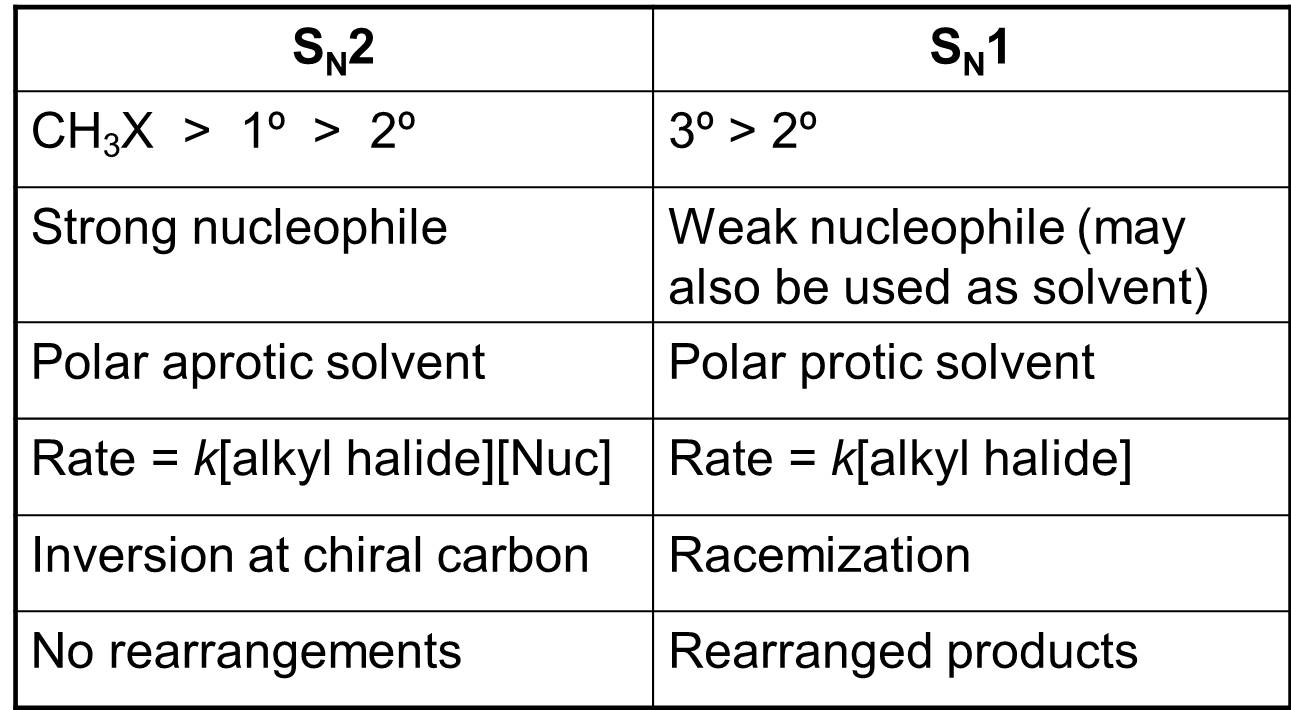 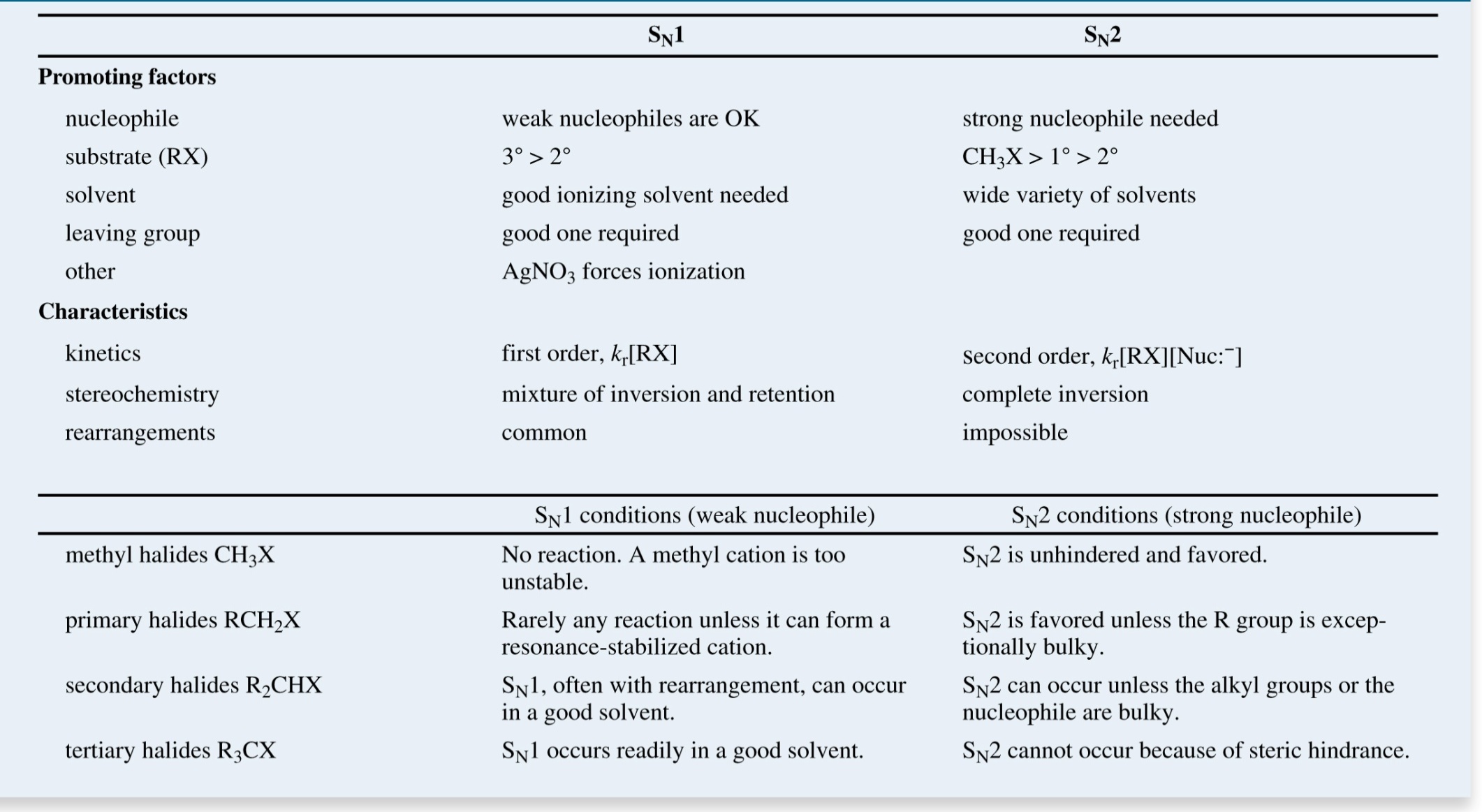